PHY 114 A General Physics II
11 AM-12:15 PM  TR Olin 101

Plan for Lecture 19 (Chapter 36):

Optical properties of light
 Mirror reflections
 Images in flat and spherical mirrors
4/4/2012
PHY 114 A  Spring 2012 -- Lecture 19
1
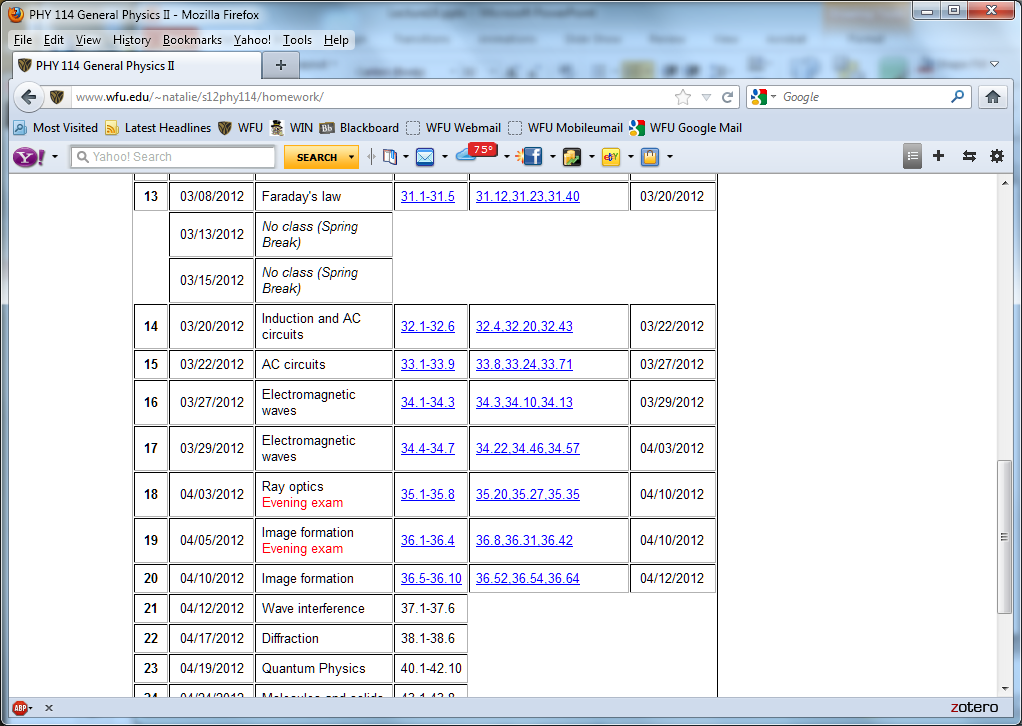 4/4/2012
PHY 114 A  Spring 2012 -- Lecture 19
2
Plane wave solution to Maxwell’s equations in dielectric medium with v=c/n:
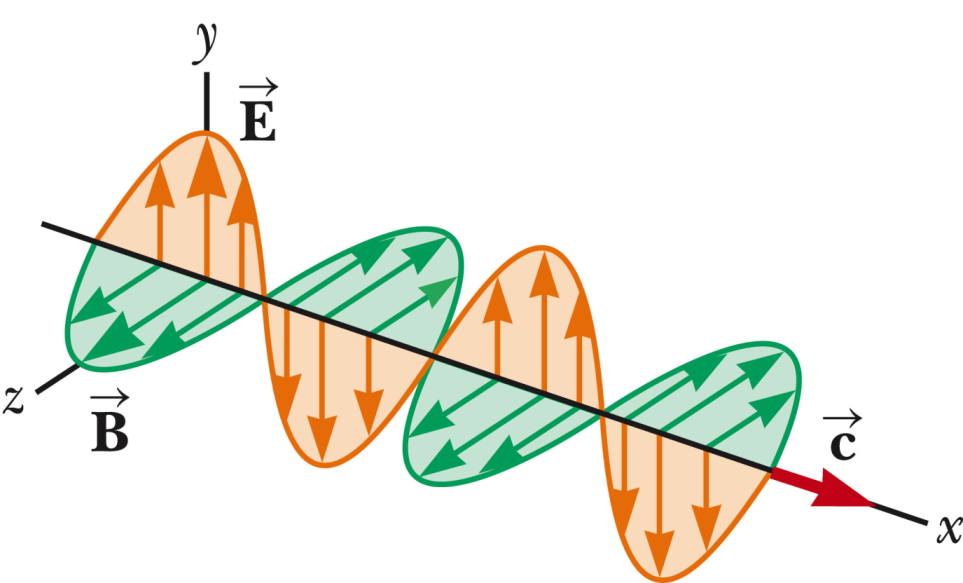 Additional comments:
For this solution, the y direction is called the polarization  direction (the E field  orientation)

This is a periodic wave, where k=2p/l and  l represents the wavelength and the frequency of the wave is kc/n=w=2pf.
4/4/2012
PHY 114 A  Spring 2012 -- Lecture 19
3
Index of refraction n:
4/4/2012
PHY 114 A  Spring 2012 -- Lecture 19
4
q1
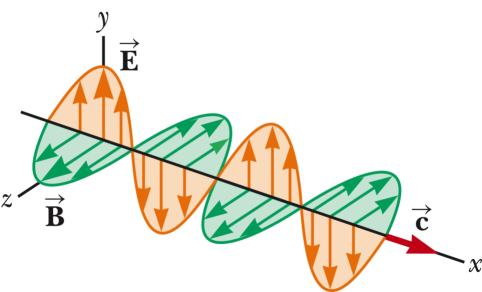 n1
q2
n2
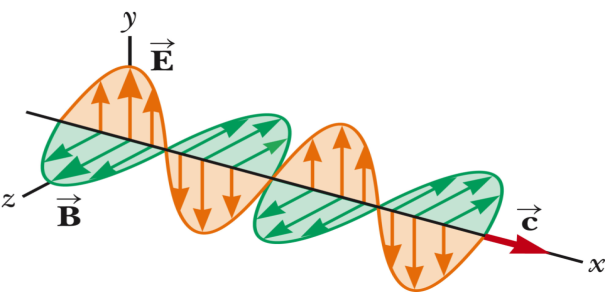 n1
q1
n2
q2
4/4/2012
PHY 114 A  Spring 2012 -- Lecture 19
5
General case – reflection and refraction
q1
n1
q1
n2
q2
4/4/2012
PHY 114 A  Spring 2012 -- Lecture 19
6
Notation for image position:
           i    q
Images formed from reflected light:
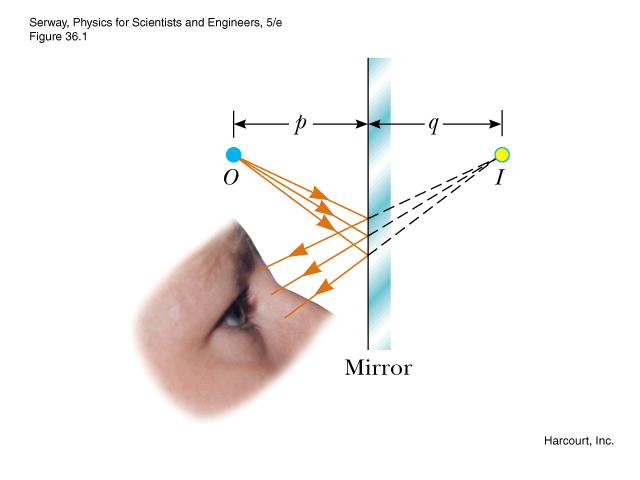 i
q1
object
virtual image
q1
ideal surface
4/4/2012
PHY 114 A  Spring 2012 -- Lecture 19
7
Analysis of mirror image
Mirror symmetry:
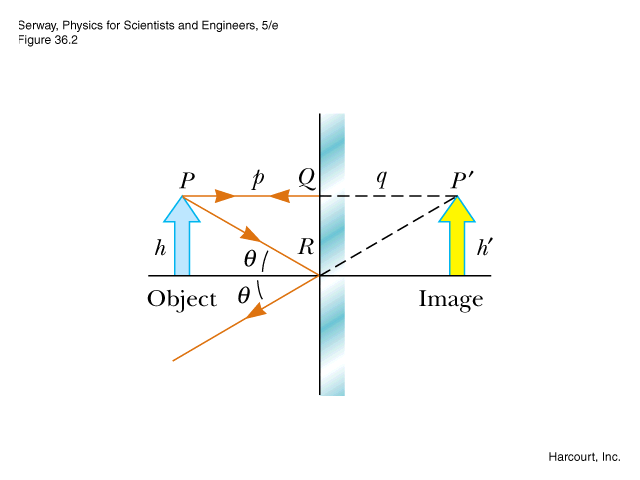 i
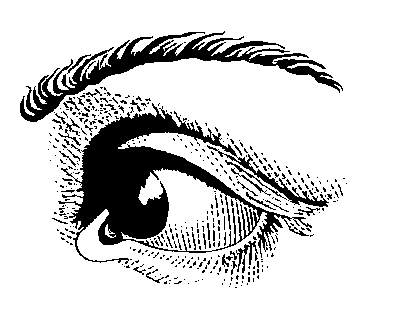 Using geometry:
    i = p     h=h'
4/4/2012
PHY 114 A  Spring 2012 -- Lecture 19
8
Terminology:
      Virtual image -- perceived image but no light can be detected at the location of the virtual image
      Real image - - light can detected at the location of the real image
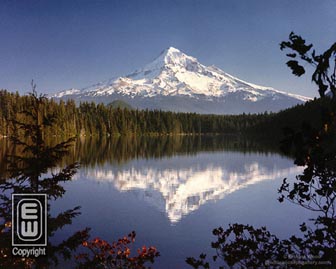 4/4/2012
PHY 114 A  Spring 2012 -- Lecture 19
9
object
virtual image
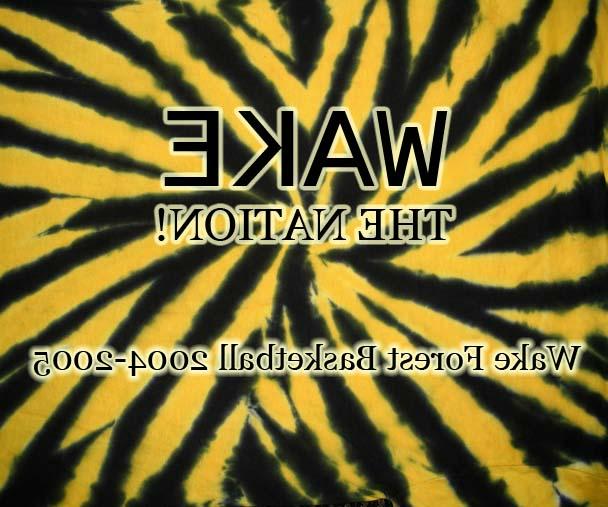 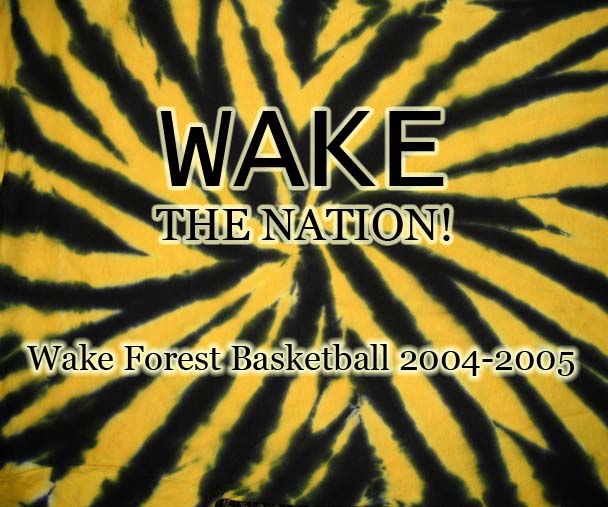 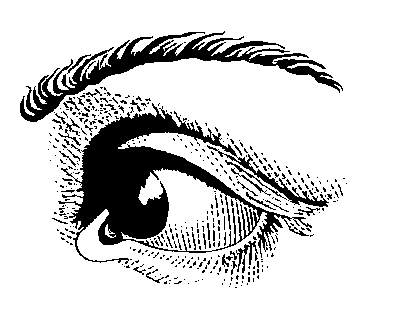 4/4/2012
PHY 114 A  Spring 2012 -- Lecture 19
10
Summary of geometric optics of plane mirror
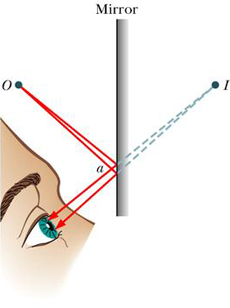 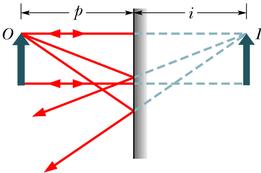 “virtual” image
General equation describing object and image positions:
4/4/2012
PHY 114 A  Spring 2012 -- Lecture 19
11
Analysis of image from plane mirror
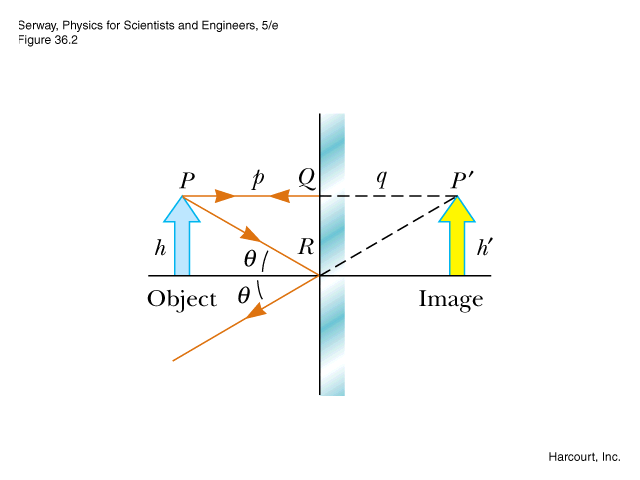 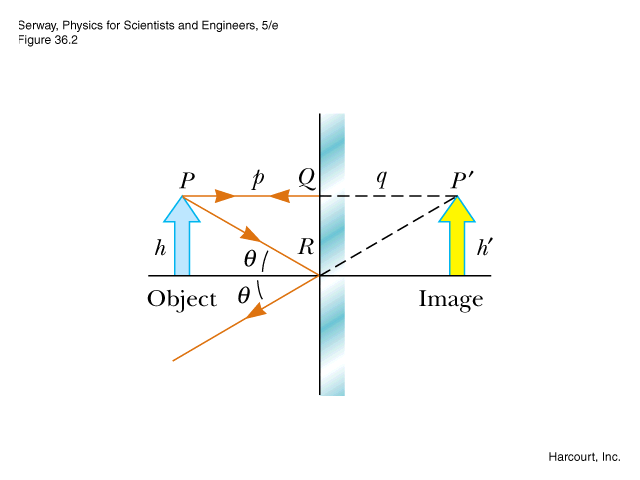 i
Some details:
   By convention,
        i < 0 for virtual image
(virtual)
Geometrical relationships
    |i| = p     h=h’
Magnification
4/4/2012
PHY 114 A  Spring 2012 -- Lecture 19
12
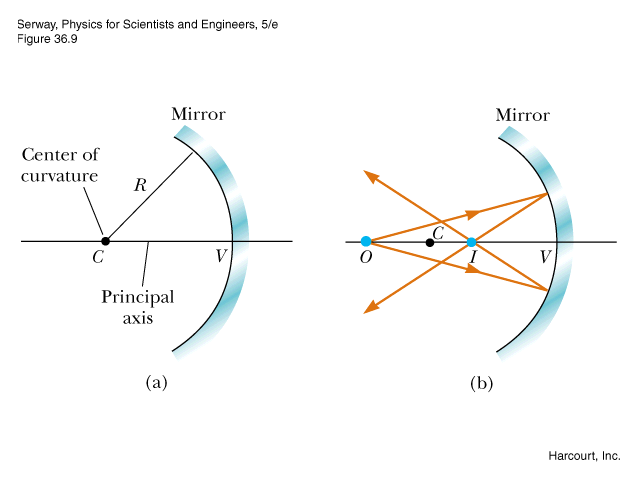 Spherical mirrors  -- concave
Reflection of  parallel light rays:
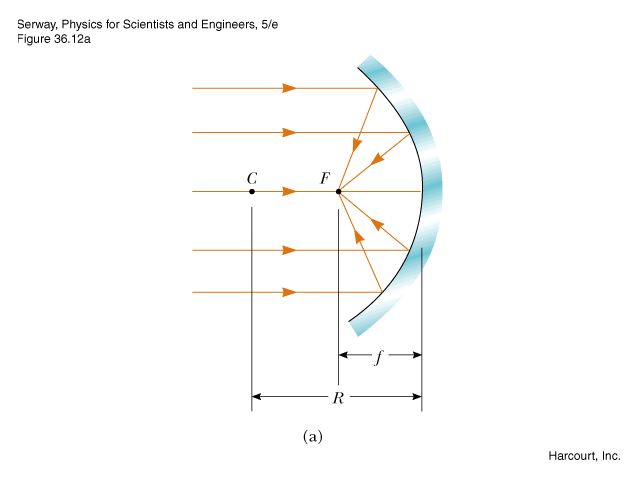 Detail
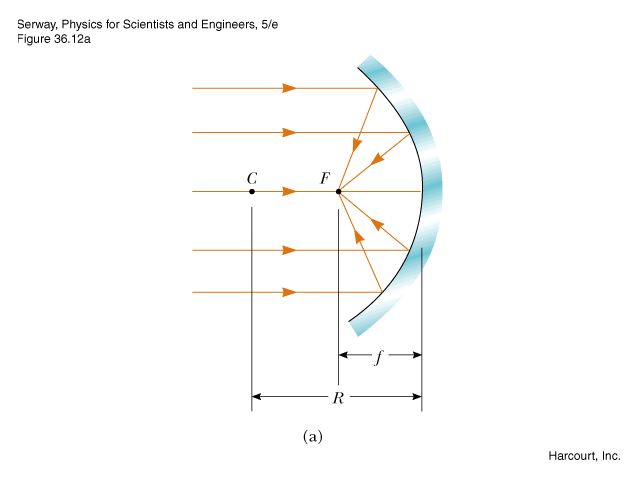 q
q
R
f  = ½ R
f
4/4/2012
PHY 114 A  Spring 2012 -- Lecture 19
13
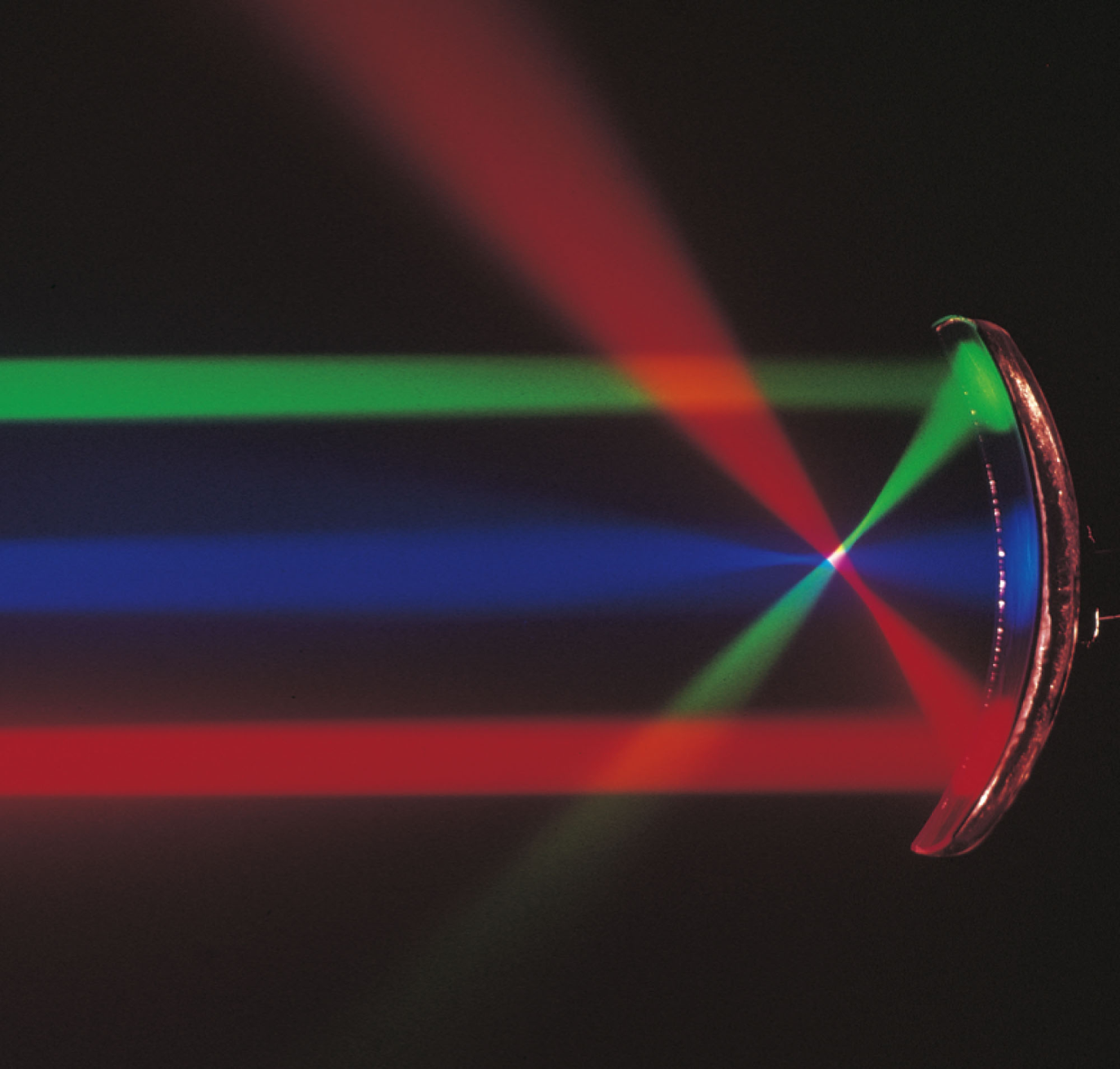 4/4/2012
PHY 114 A  Spring 2012 -- Lecture 19
14
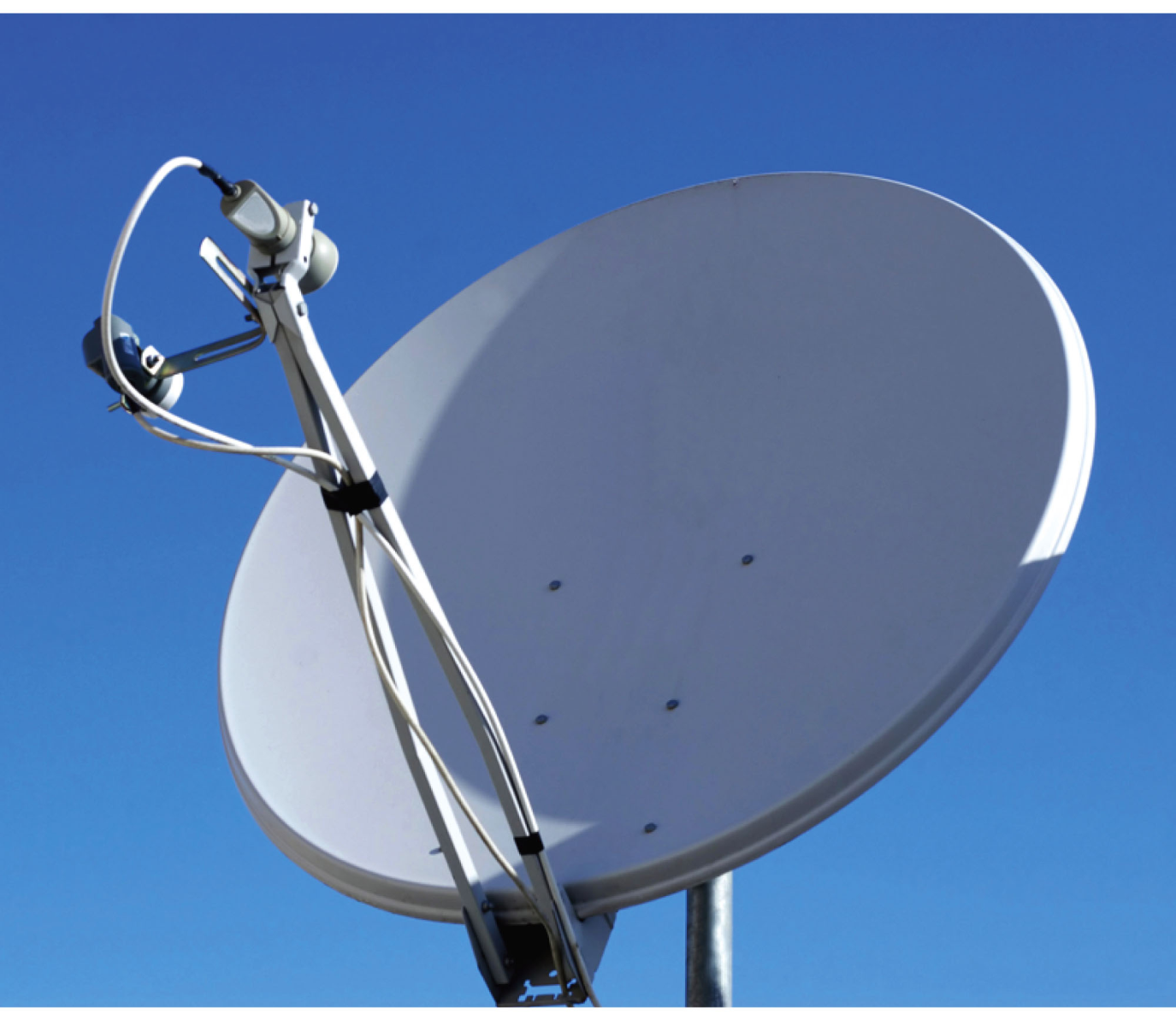 Why does this satellite-dish look like a concave mirror?
Because it is.
It doesn’t – not shiny enough.
Where is the receive placed relative to the radius of curvature R?
Placed at R.
Placed at R/2.
4/4/2012
PHY 114 A  Spring 2012 -- Lecture 19
15
Image formed in concave mirror:
Plane mirror:
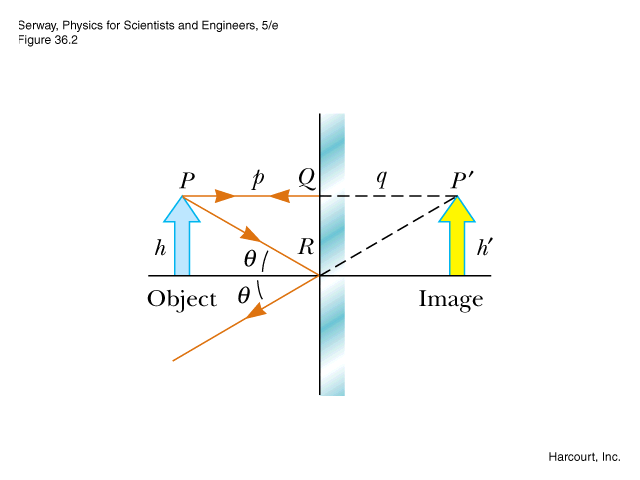 -
i
p
f
-q
Example:  f  = 4 cm
                p  = 1 cm
               i   = -1.33 cm
4/4/2012
PHY 114 A  Spring 2012 -- Lecture 19
16
Similar triangles:
Similar triangles:
“Proof” of mirror equation:
p
h’
h
f
-i
4/4/2012
PHY 114 A  Spring 2012 -- Lecture 19
17
Image formed by concave mirror:
p
f
-i
General result for virtual image formed by concave mirror
           p <  f
          image is upright and increased in size
4/4/2012
PHY 114 A  Spring 2012 -- Lecture 19
18
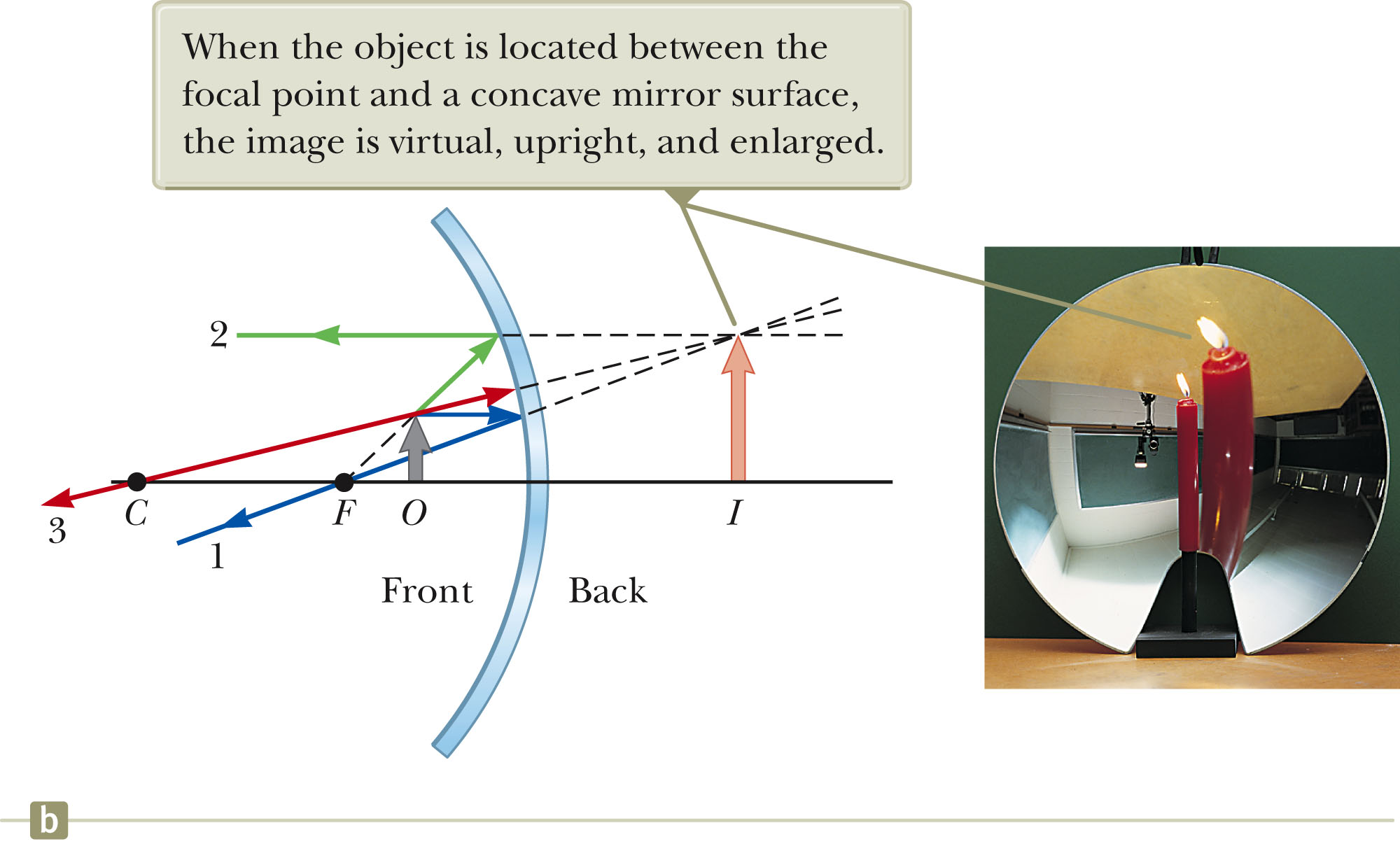 4/4/2012
PHY 114 A  Spring 2012 -- Lecture 19
19
Image formed by concave mirror:
Example:  f  = 4 cm
                p  = 10 cm
               i   = 6.67 cm
p
f
i
4/4/2012
PHY 114 A  Spring 2012 -- Lecture 19
20
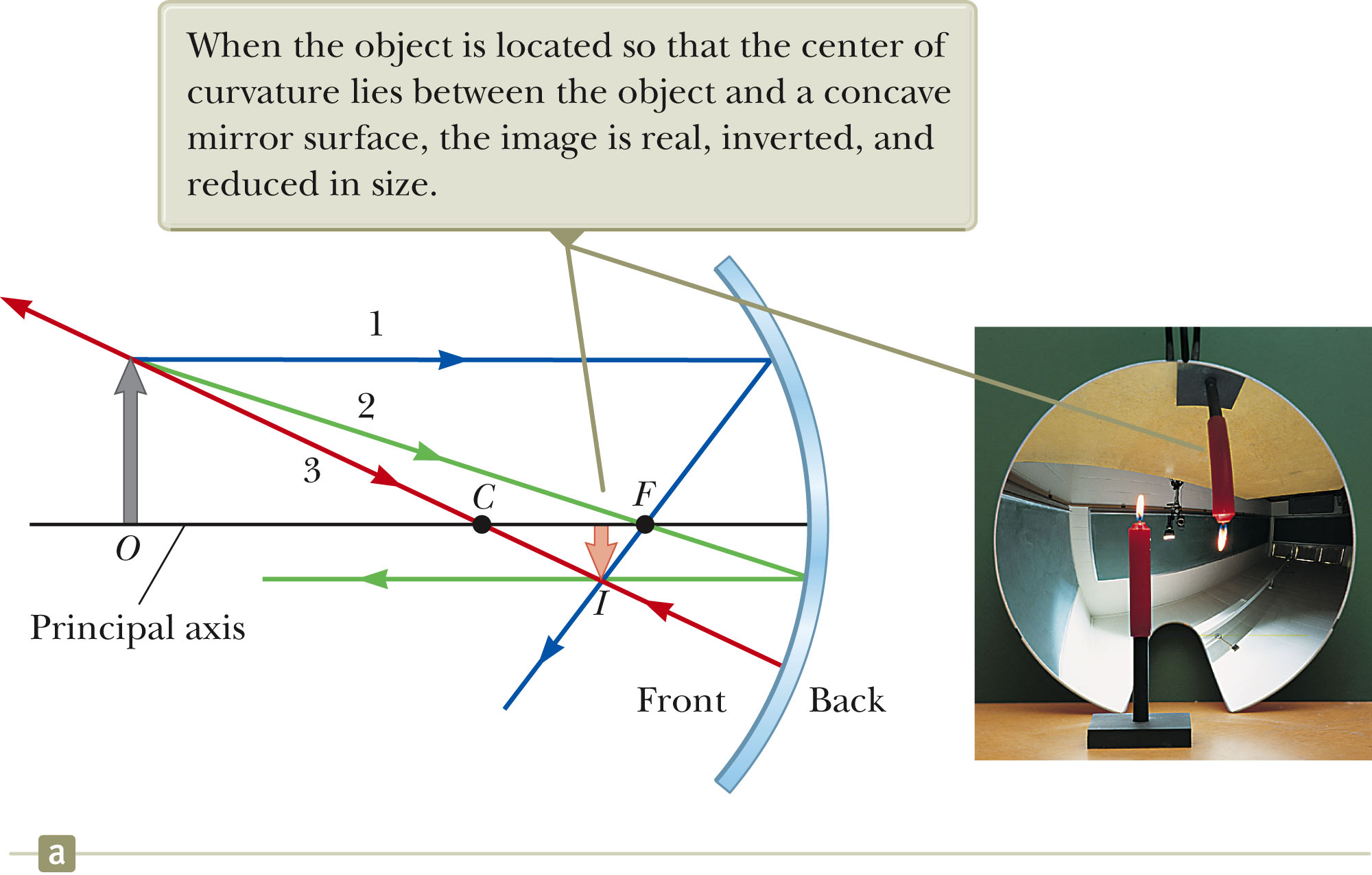 4/4/2012
PHY 114 A  Spring 2012 -- Lecture 19
21
Image formed by concave mirror:
p
f
i
General result for real image formed by concave mirror
           p >  f
          image is upside down
 Is image always reduced in size?
         (A) yes            (B) no
4/4/2012
PHY 114 A  Spring 2012 -- Lecture 19
22
Convex mirror
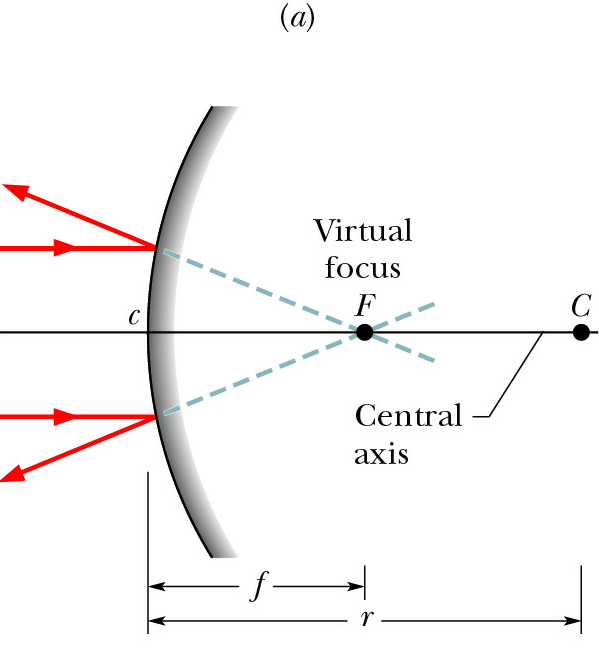 f
4/4/2012
PHY 114 A  Spring 2012 -- Lecture 19
23
Image formed by convex mirror:
Example:  f  = -4 cm
                p  = 16 cm
               i   = -3.2 cm
-i
p
-f
General result for virtual image formed by convex mirror:
	image is upright and decreased 		in size
4/4/2012
PHY 114 A  Spring 2012 -- Lecture 19
24
Can the image formed by a convex mirror ever be increased in size  (|M|>1)?         
 (A) yes           (B) no

Is it possible to form a real image with a convex mirror?
(A) yes           (B) no
4/4/2012
PHY 114 A  Spring 2012 -- Lecture 19
25
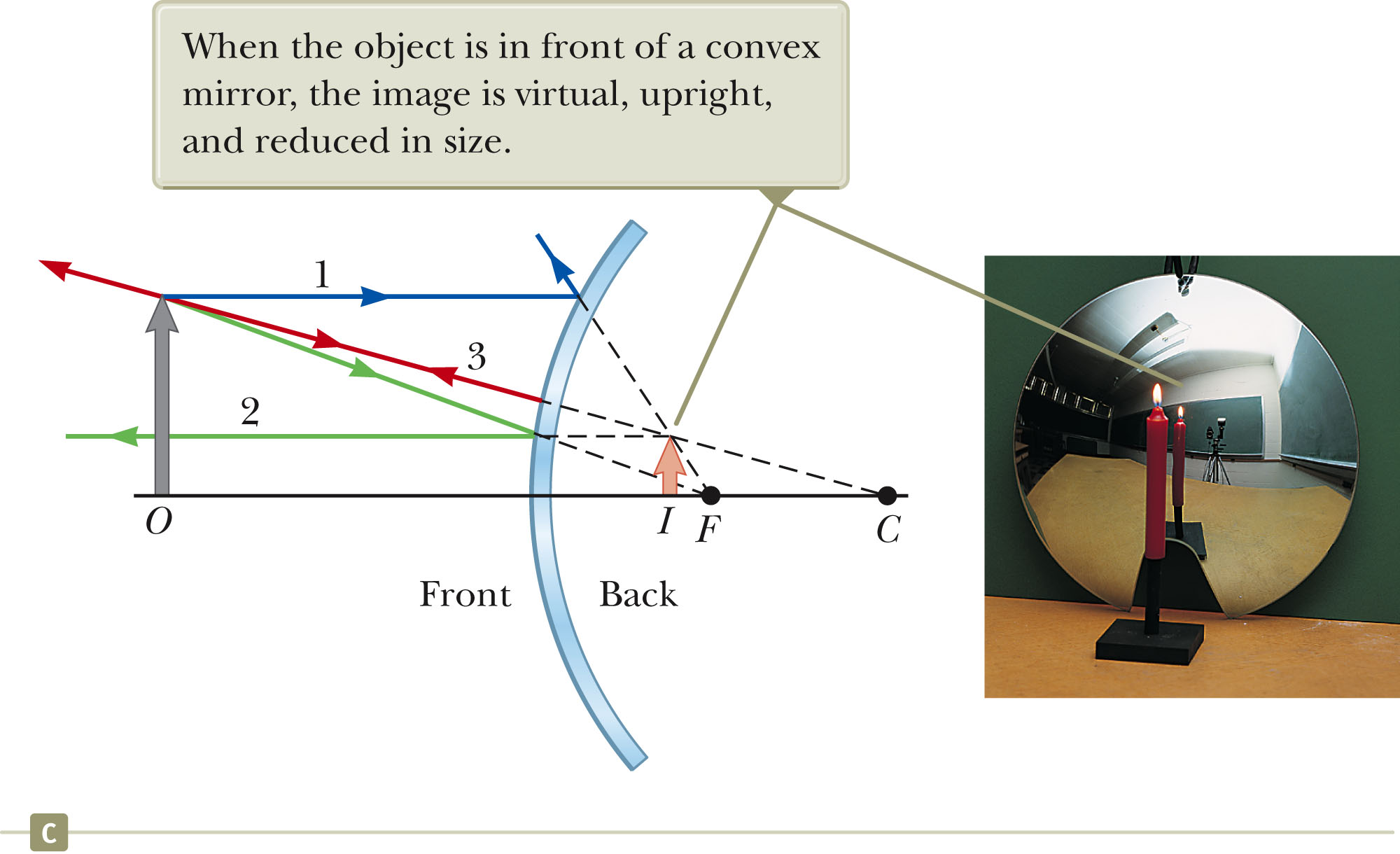 4/4/2012
PHY 114 A  Spring 2012 -- Lecture 19
26
Convex mirror used for surveillance:
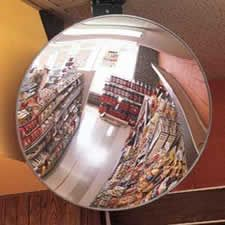 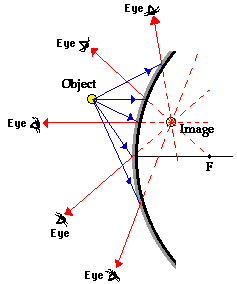 http://www.physicsclassroom.com/class/refln/u13l4a.cfm
4/4/2012
PHY 114 A  Spring 2012 -- Lecture 19
27
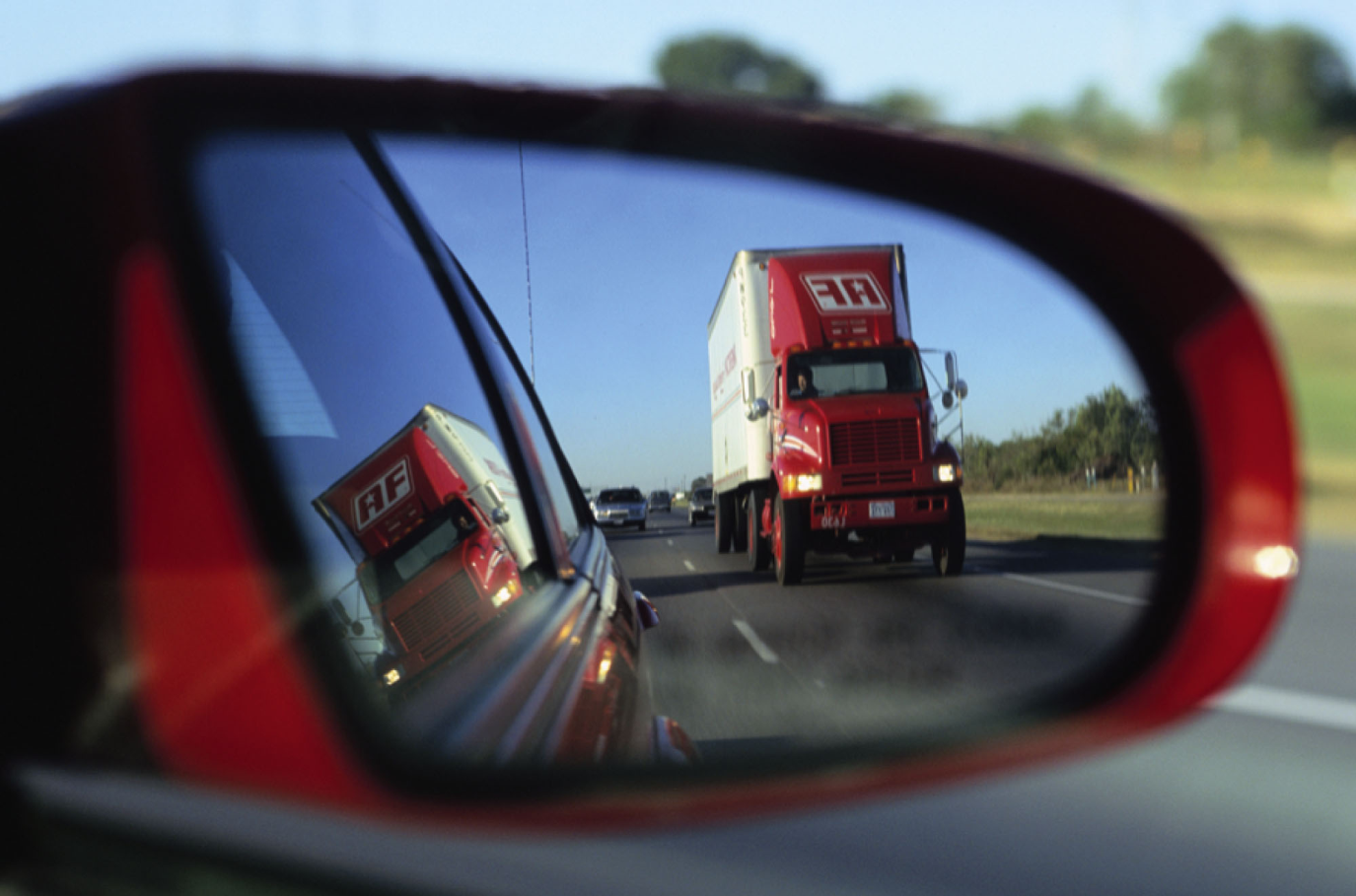 Suppose that you were behind the steering wheel and saw this image in your rear-view mirror.  Which of these is likely to be true?
The truck is closer to you than it appears.
The truck is further from you than it appears.
Don’t change lanes just in case.
4/4/2012
PHY 114 A  Spring 2012 -- Lecture 19
28